ATIVIDADES COM FOCO NO ACOMPANHAMENTO DAS APRENDIZAGENS
Atividade de Ciências – 9º Ano
Ideias evolucionistas

HABILIDADE:

(EF09CI10) Comparar as ideias evolucionistas de Lamarck e Darwin apresentadas em textos científicos e históricos, identificando semelhanças e diferenças entre essas ideias e sua importância para explicar a diversidade biológica.
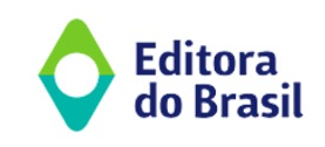 Atividade de Ciências – 9º Ano
Este comportamento pode ser usado como exemplo para se opor à:
Lei de uso e desuso de Lamarck.
Lei da heranças das características adquiridas de Lamarck.
Ideia transformista dos seres vivos.
Teoria da evolução das espécies de Darwin.
Teoria Sintética da evolução.
Encontro de fósseis de mais de 100 milhões de anos no Piauí - Brasil.
Características anatômicas parecidas entre aves e répteis, como constituição dos ovos com casca e pele seca e patas recobertas por escamas.
Características genéticas parecidas entre o ser humano e várias espécies de macacos.
Aumento do nível dos oceanos devido ao aquecimento global.
Desenvolvimento de bactérias mais resistentes à antibióticos.
Mudança da em que os peixes nadam.
Aumento da fertilidade das terras em volta das áreas alagadas.
Animais da mesma espécie, quando isolados, podem apresentar características anatômicas diferentes.
Modificação na alimentação de pessoas que vivem nas áreas próximas à hidrelétrica.
Contaminação da água do rio seu contato com novas regiões.
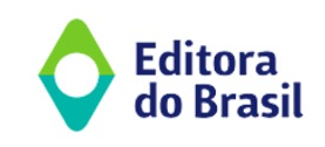 Atividade de Ciências – 9º Ano
Qual das alternativas abaixo aponta uma diferença fundamental entre as teorias lamarckista e darwinista?
Darwin explicou que a natureza impõe a atrofia de órgãos animais.
Lamarck demonstrou que a falta de alimentos provocava a sobrevivência do mais forte.
Darwin sugeriu a lei do uso e desuso para explicar as alterações nas espécies. Lamarck defendeu que as mudanças decorriam do acúmulo de pequenas variações na espécie ao longo de gerações.
Lamarck sugeriu a lei do uso e desuso para explicar as alterações nas espécies. Darwin defendeu que as mudanças decorriam do acúmulo de pequenas variações na espécie ao longo de gerações.
Ambos só discordavam quanto ao criacionismo.
Que área da biologia foi crucial para a consolidação do modelo darwinista?
A flora, pois as plantas condicionam as características animais. 
A teoria lamarckista, pois corrigiu as falhas da teoria de Darwin. 
A ecologia, investigando a disputa e a cooperação entre as espécies. 
A genética, investigando a imunidade das espécies.
A genética, a partir do estudo da hereditariedade.
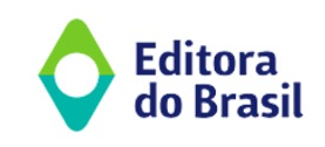 Atividade de Ciências – 9º Ano
a) Lamarck propôs que as características adquiridas durante a vida são transmitidas à próxima geração, Darwin não.b) Darwin defendeu que a seleção natural é o único fator responsável pela evolução, Lamarck não.c) Lamarck acreditava em um processo de mutação aleatória para a evolução, Darwin não.d) Darwin propôs que os organismos evoluem para se adaptar ao ambiente, Lamarck não.
a) Porque ambos defendem que as espécies são criadas de forma especial e única.
b) Porque ambos acreditam em um processo de evolução baseado na seleção artificial.
c) Porque ambos teorizam sobre a influência de fatores externos na modificação dos organismos.
d) Porque ambos propõem que os seres vivos passam por mudanças ao longo do tempo em resposta às pressões ambientais
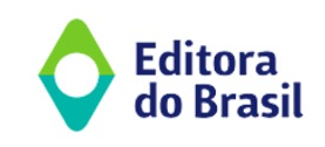